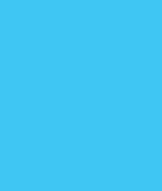 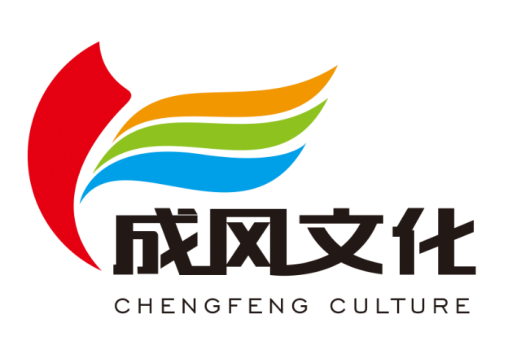 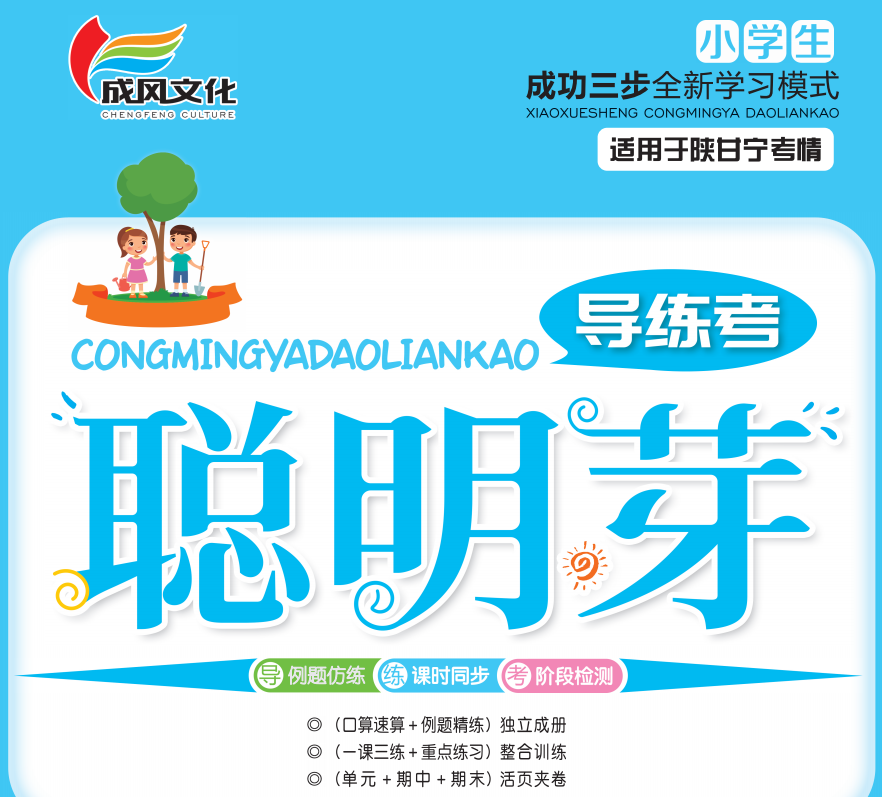 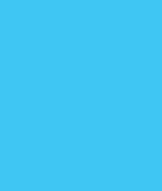 9总复习
第1课时除数是一位数的除法及两位数乘两位数
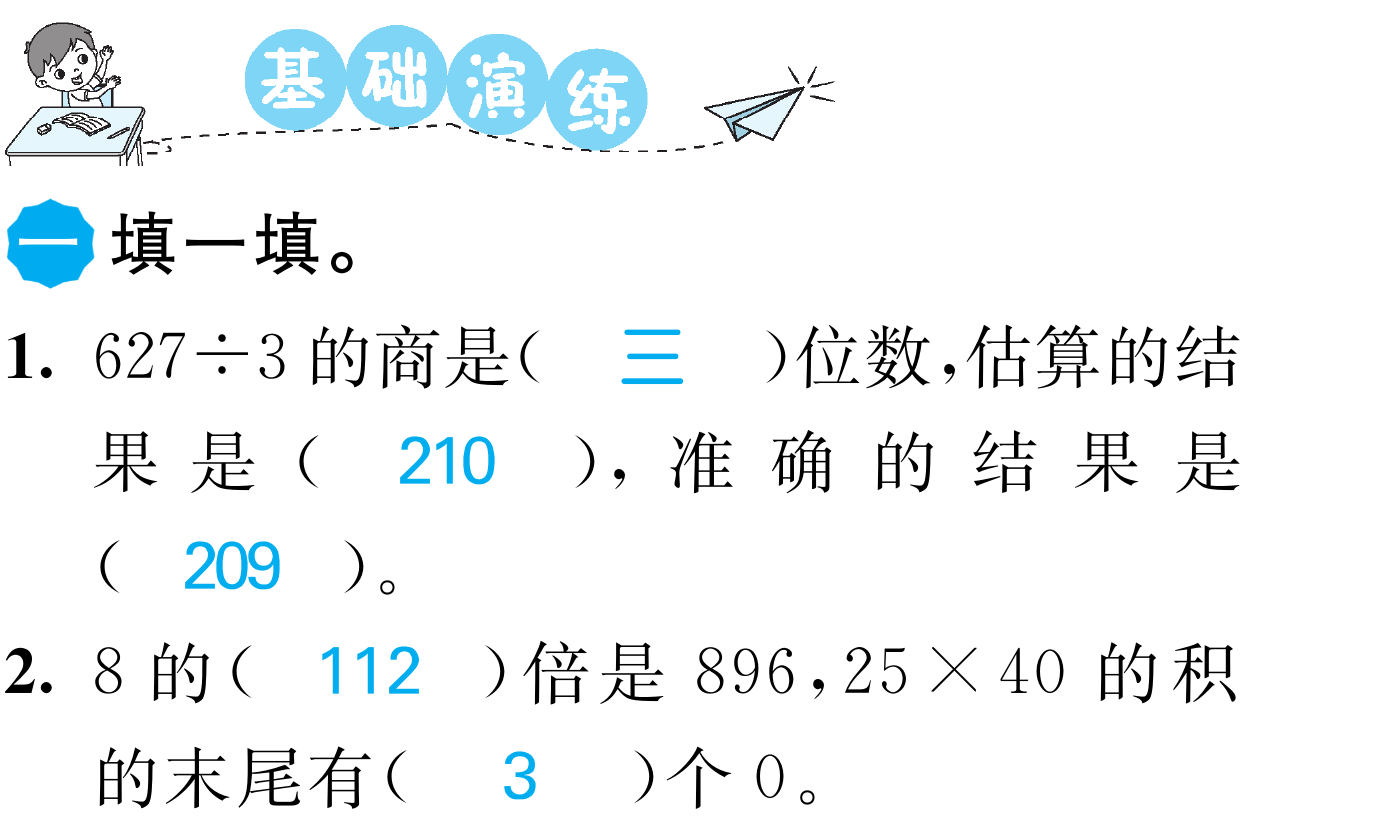 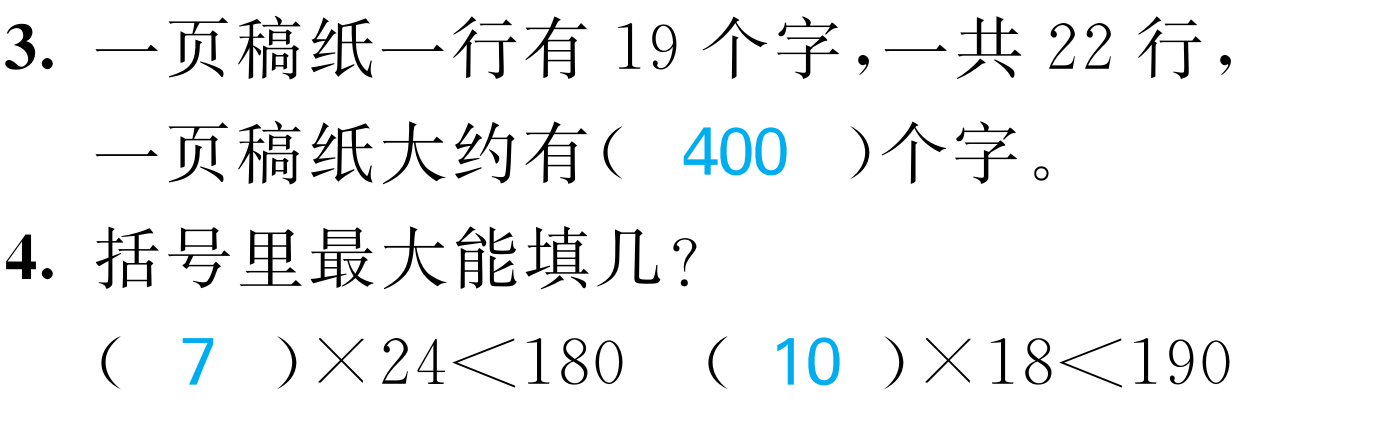 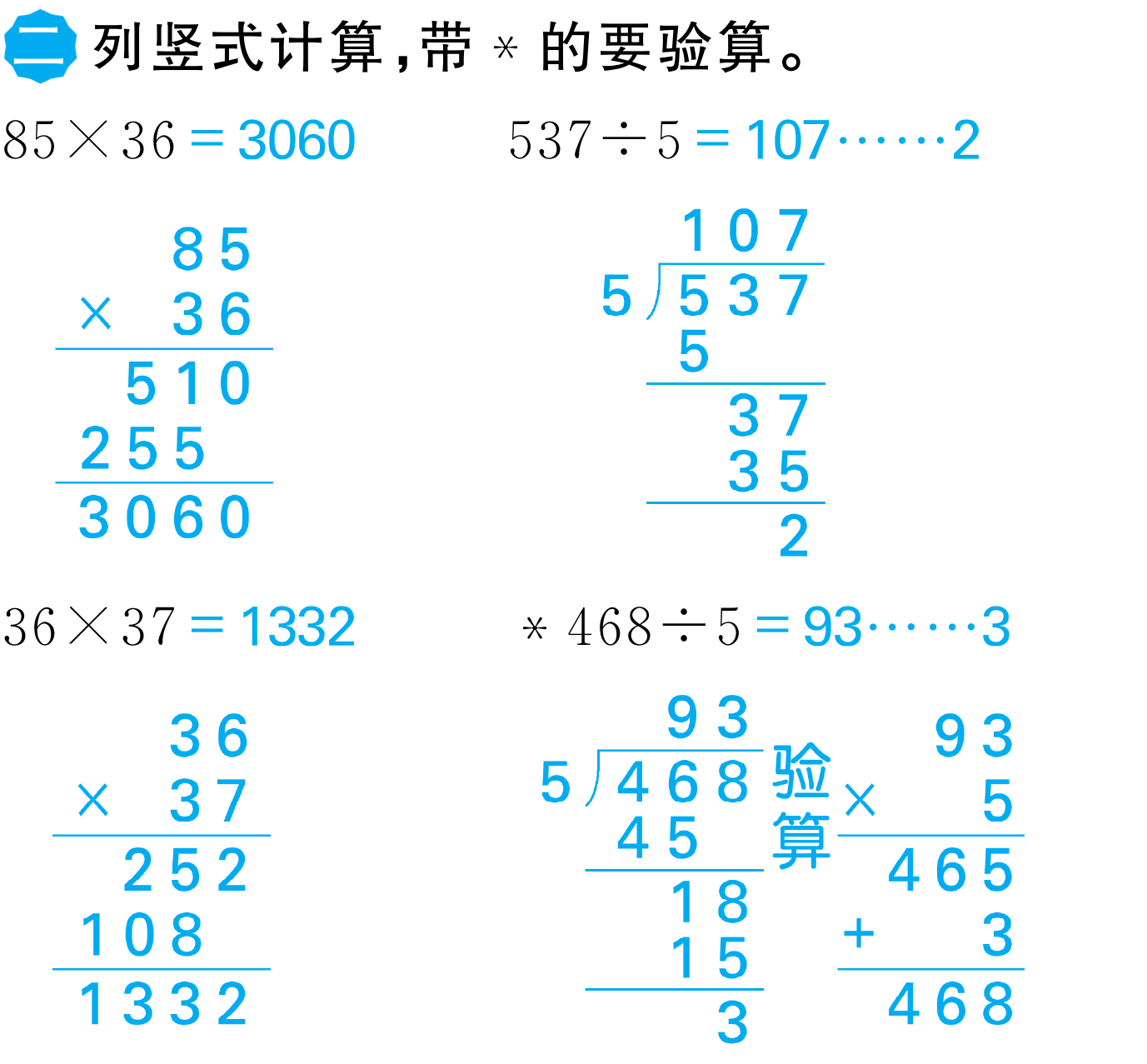 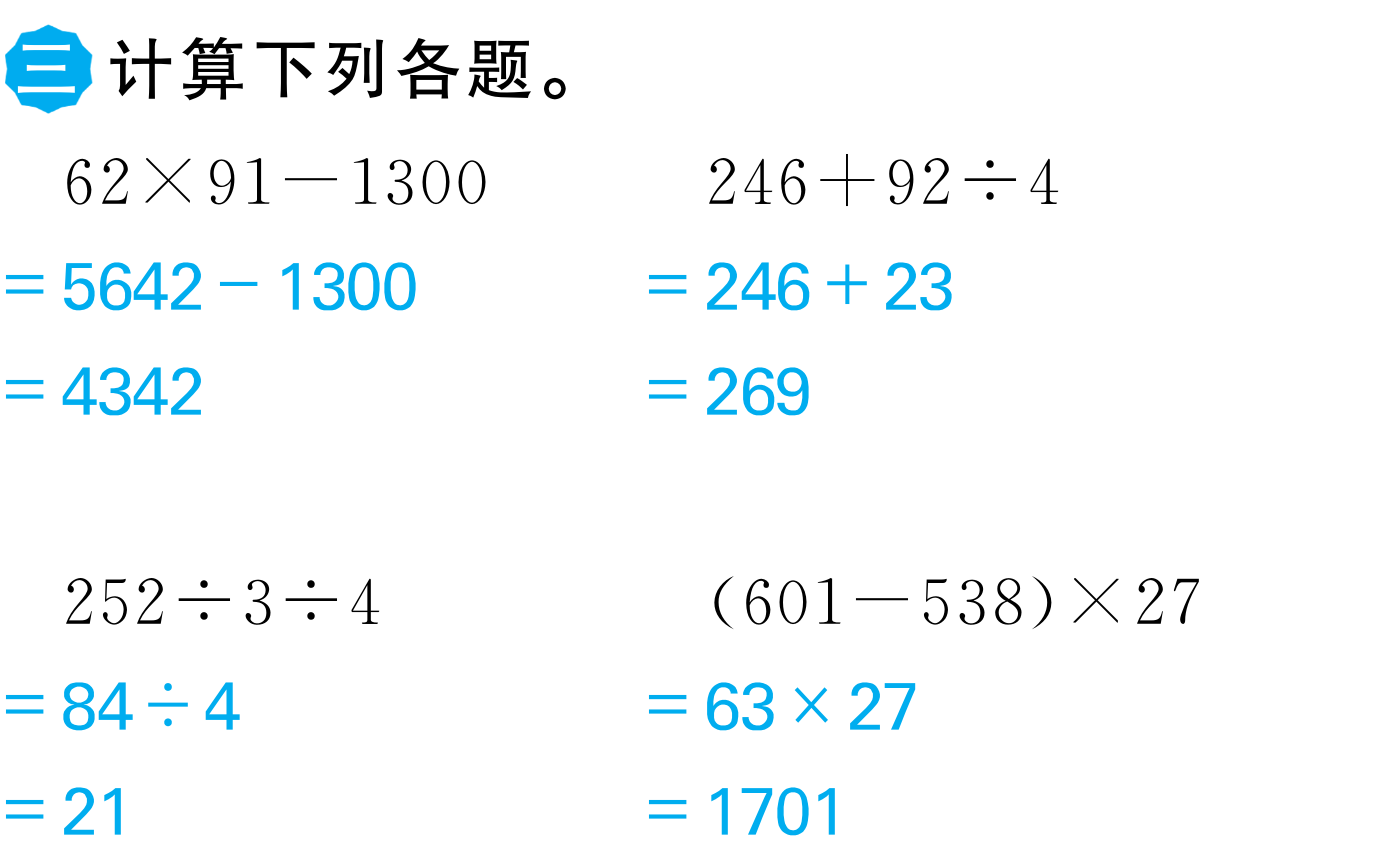 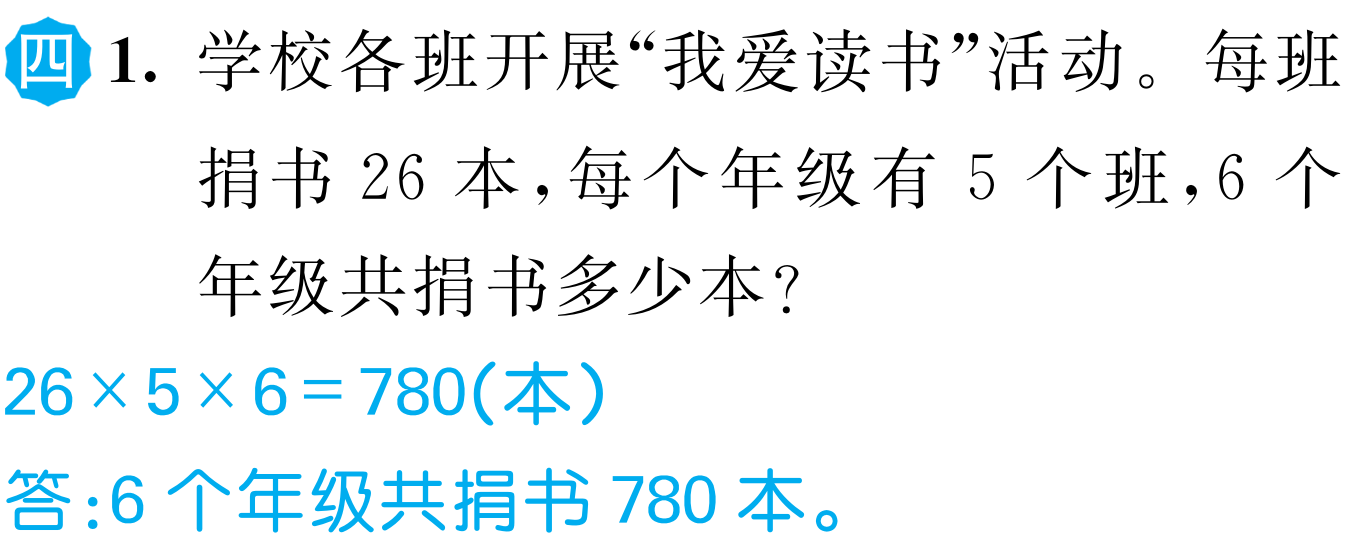 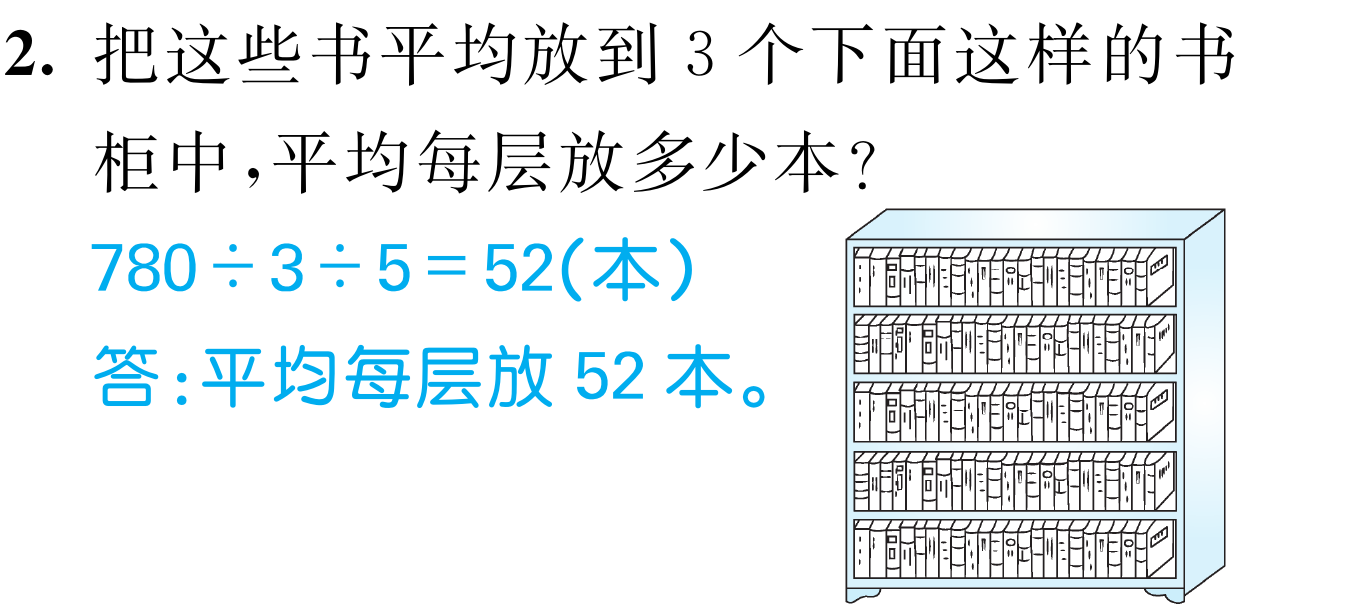 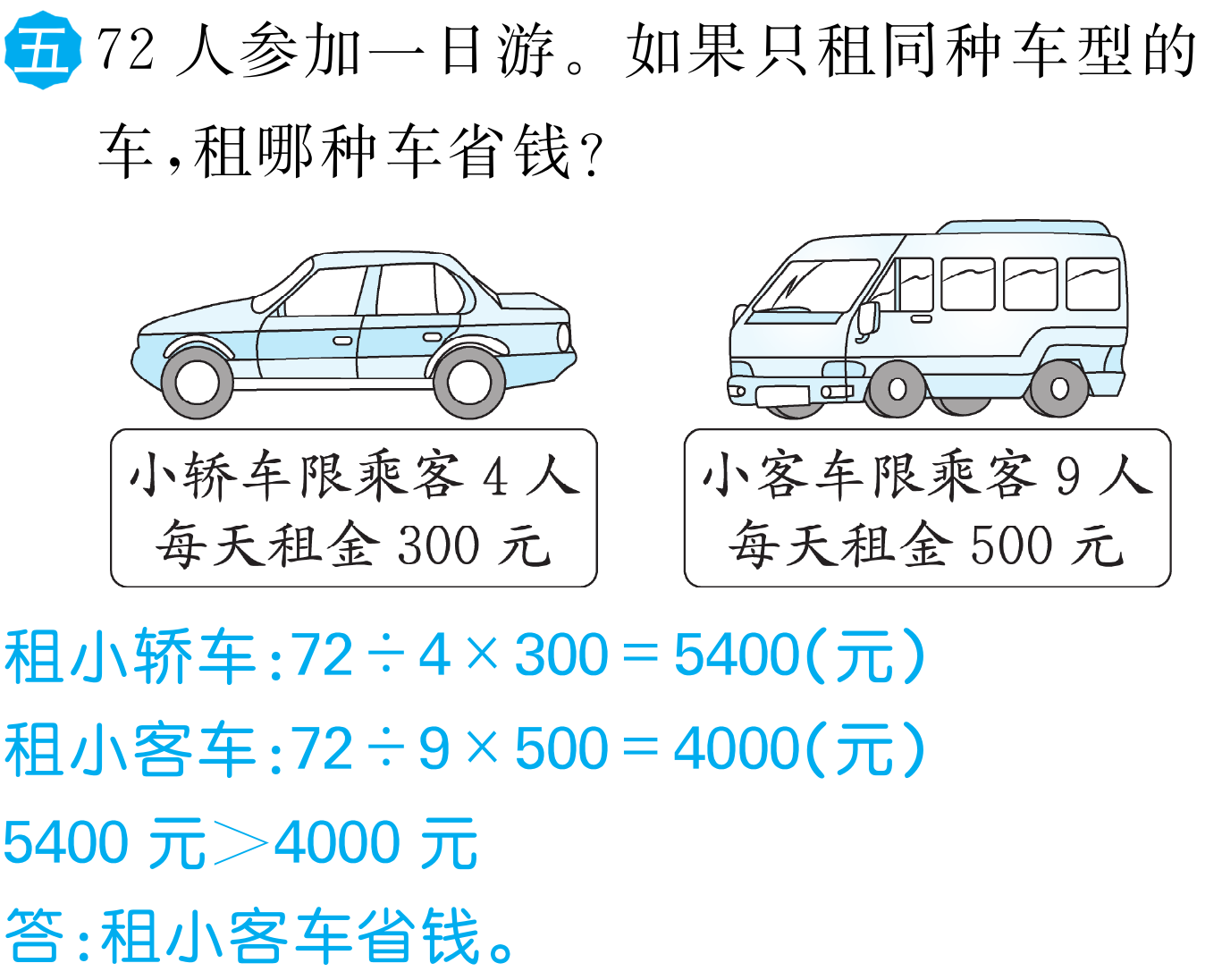 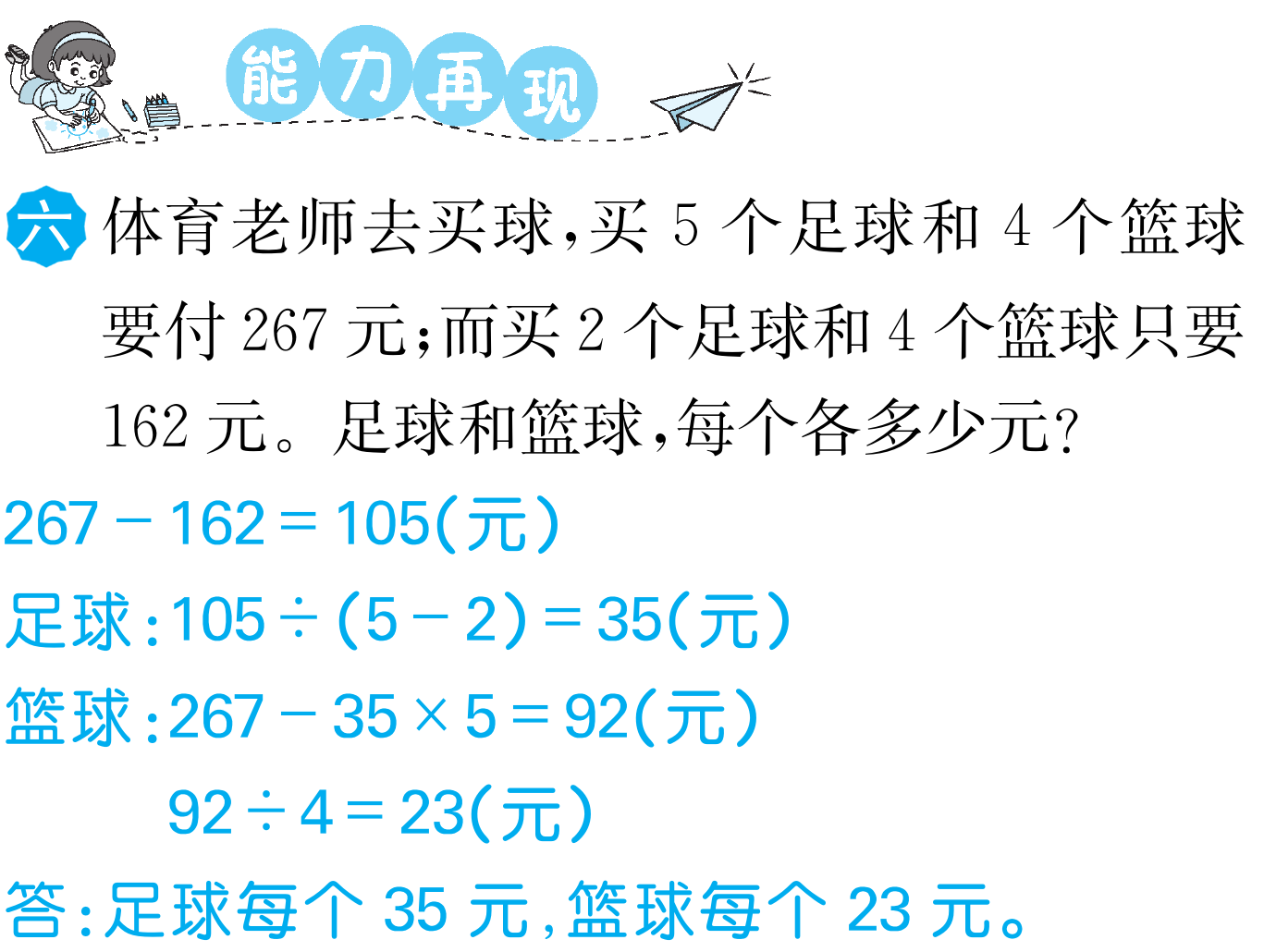 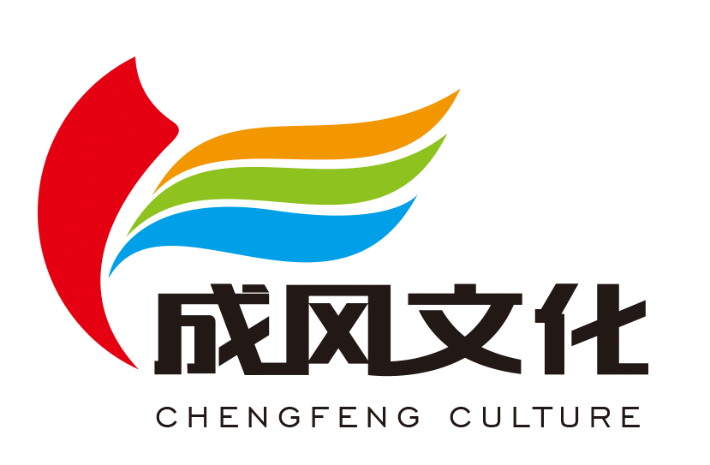 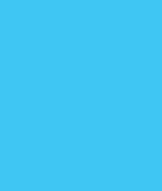 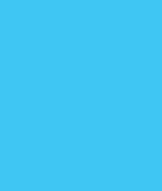 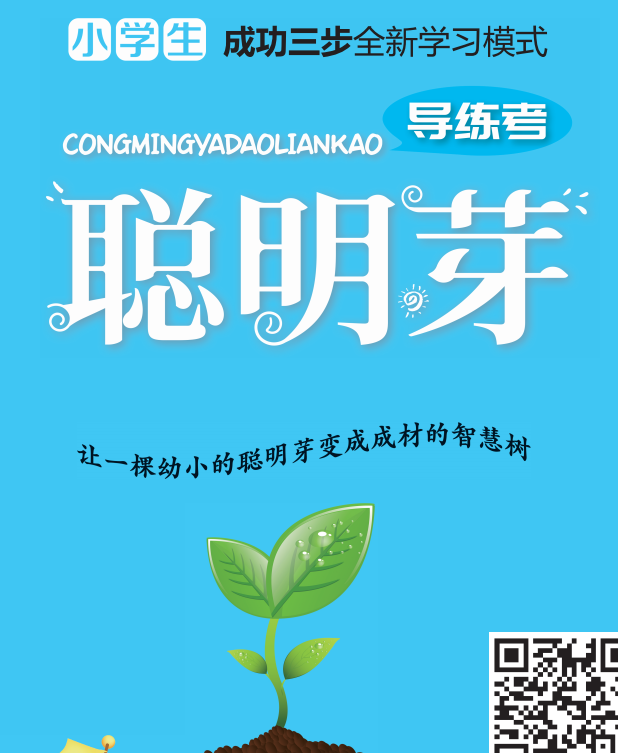 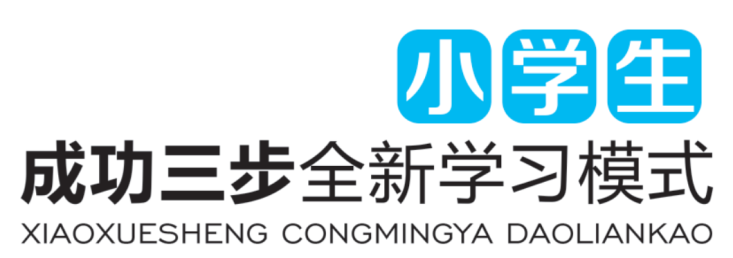 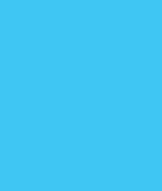 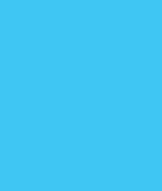